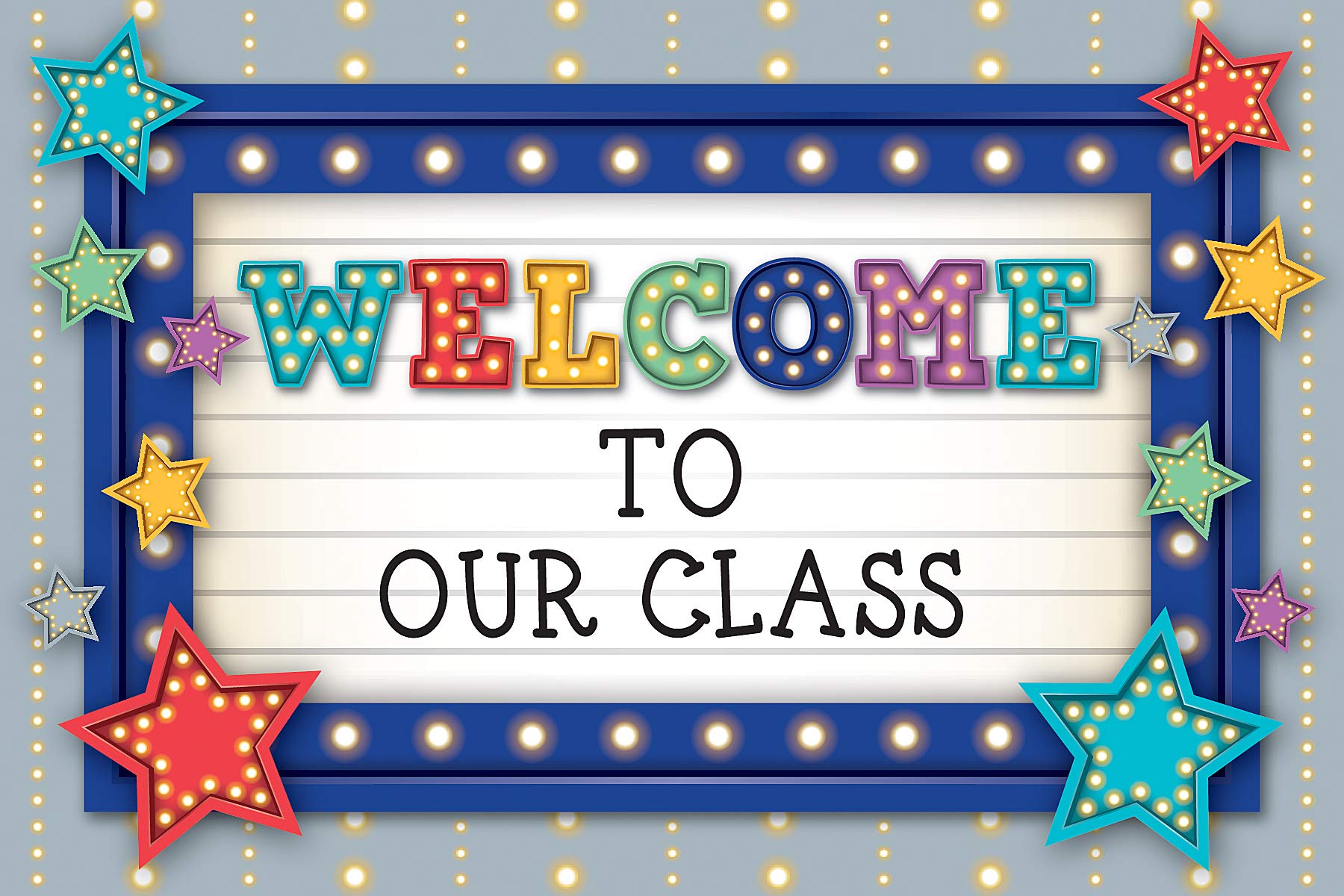 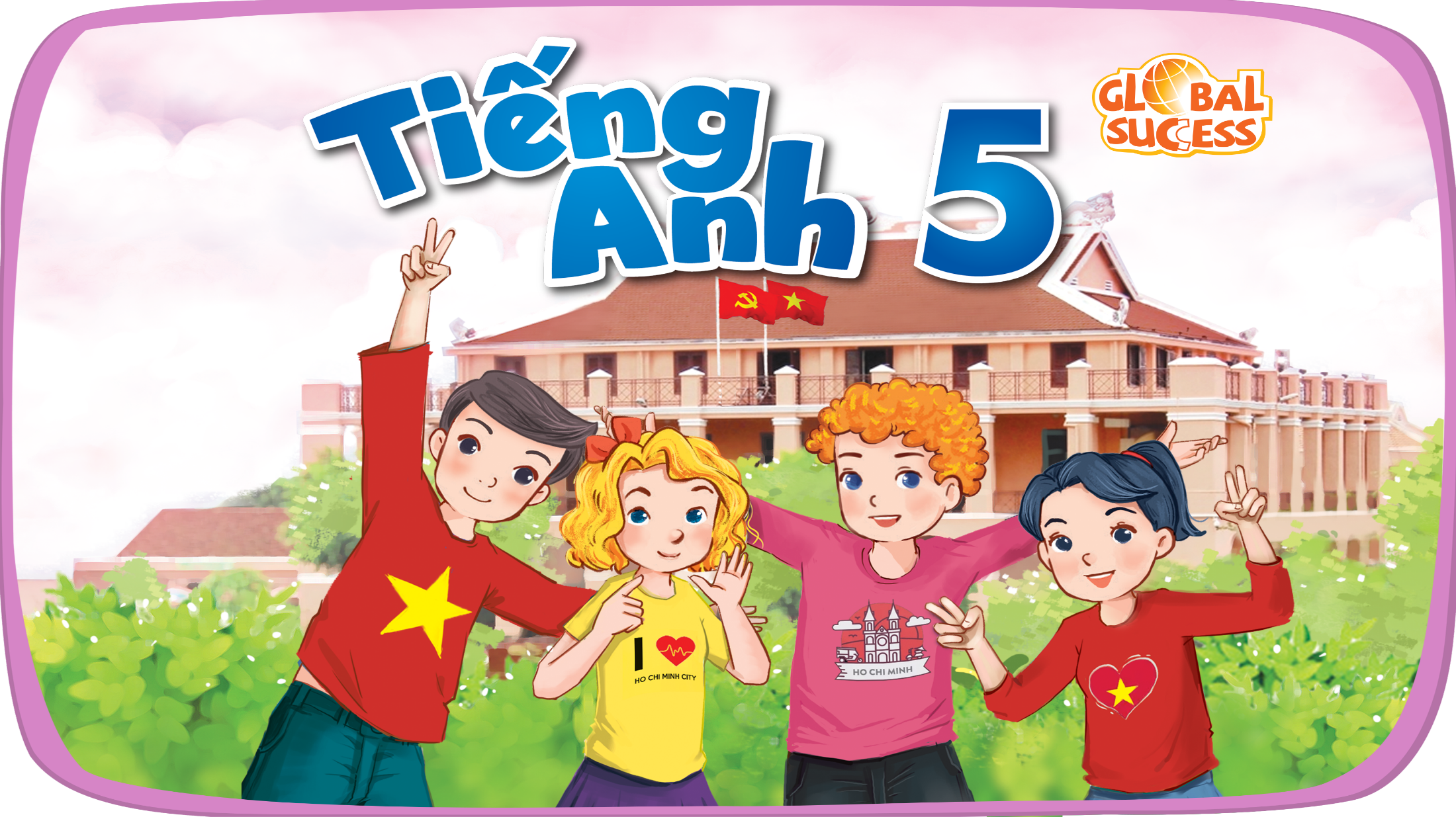 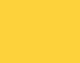 LET’S SING TOGETHER.
[Speaker Notes: Link video bài hát: https://www.youtube.com/watch?v=yWvuxazCX8s]
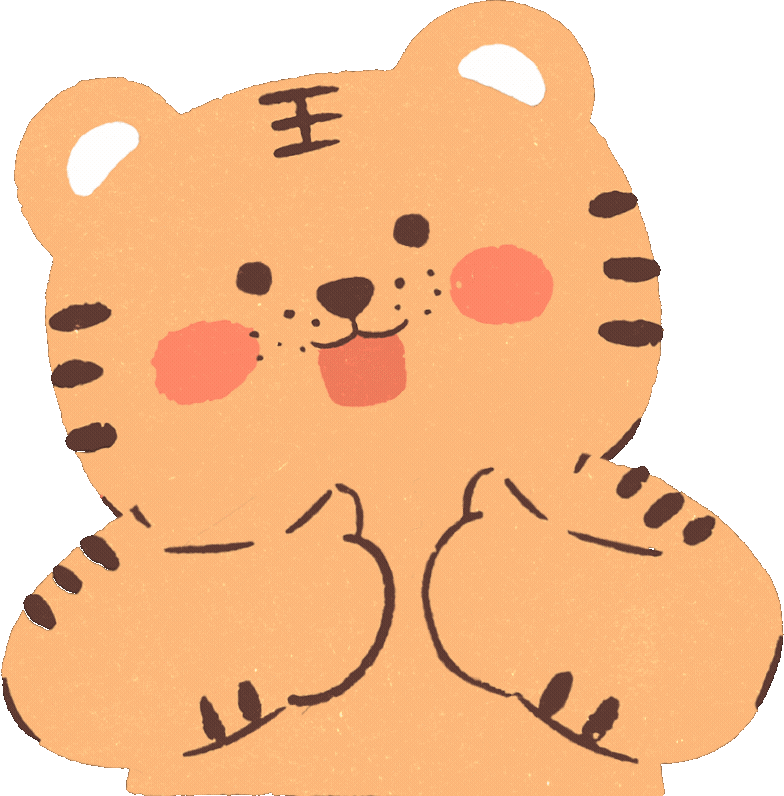 My foreign friends
Unit 3
Lesson 3 (4,5,6)
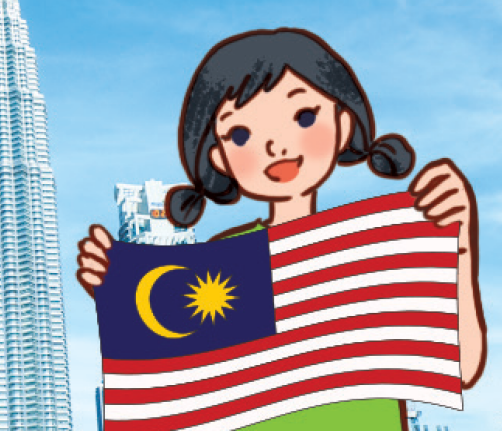 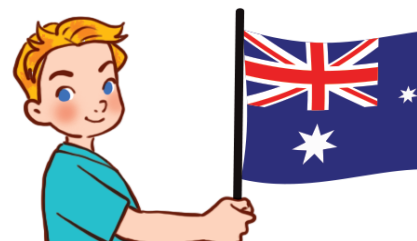 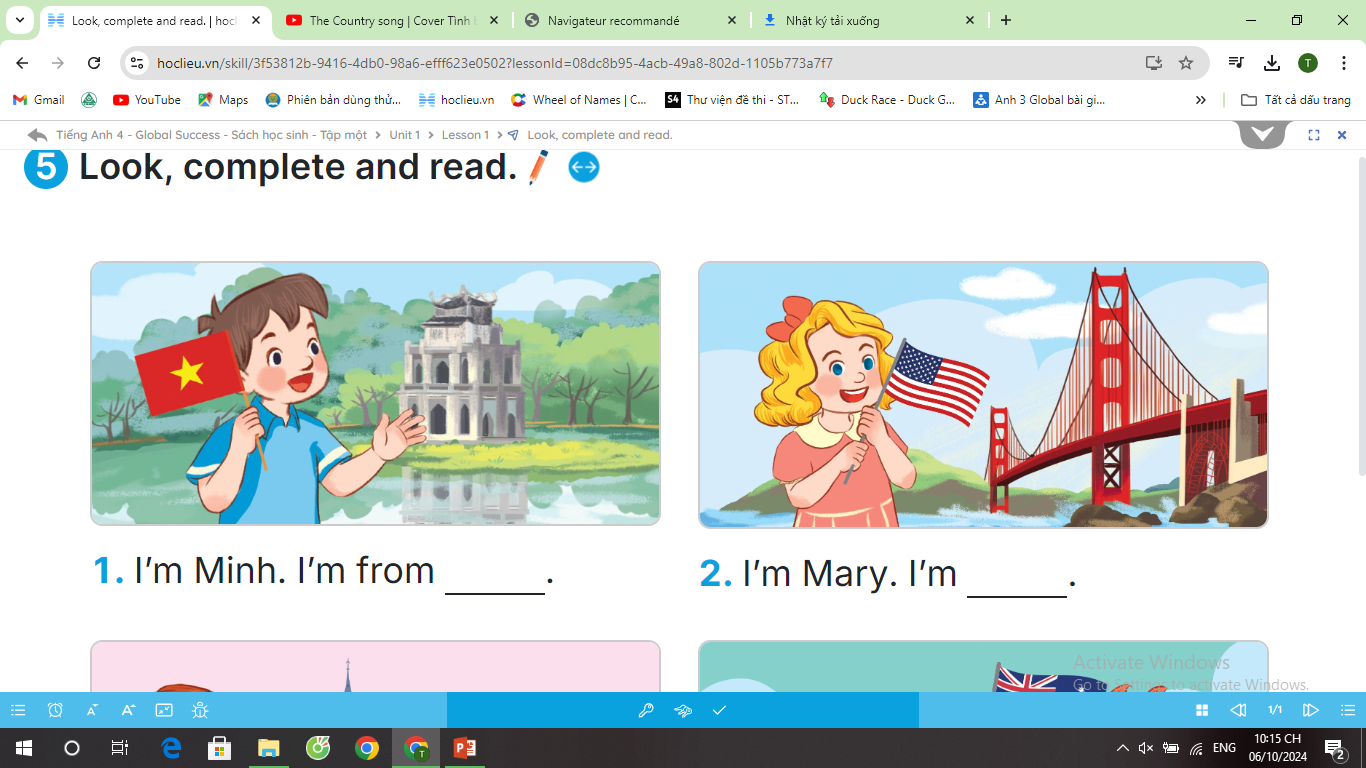 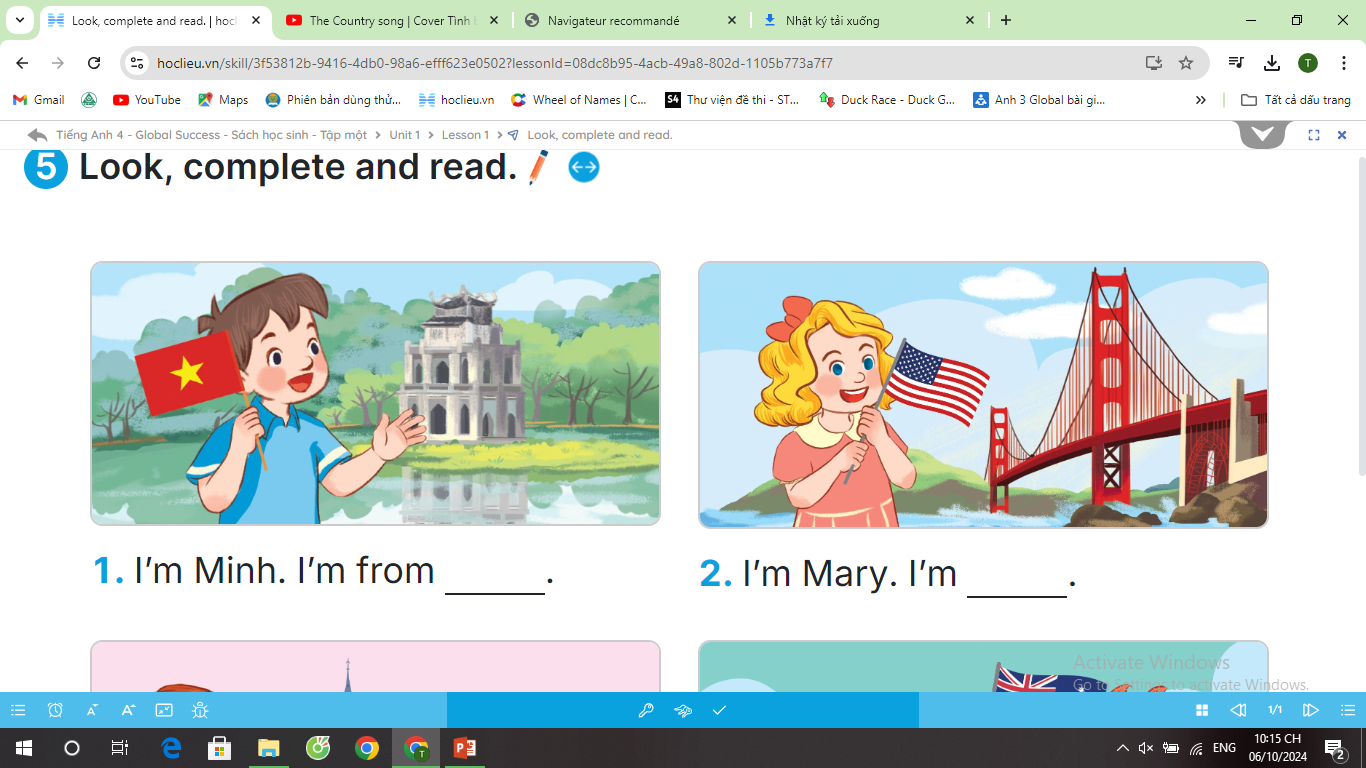 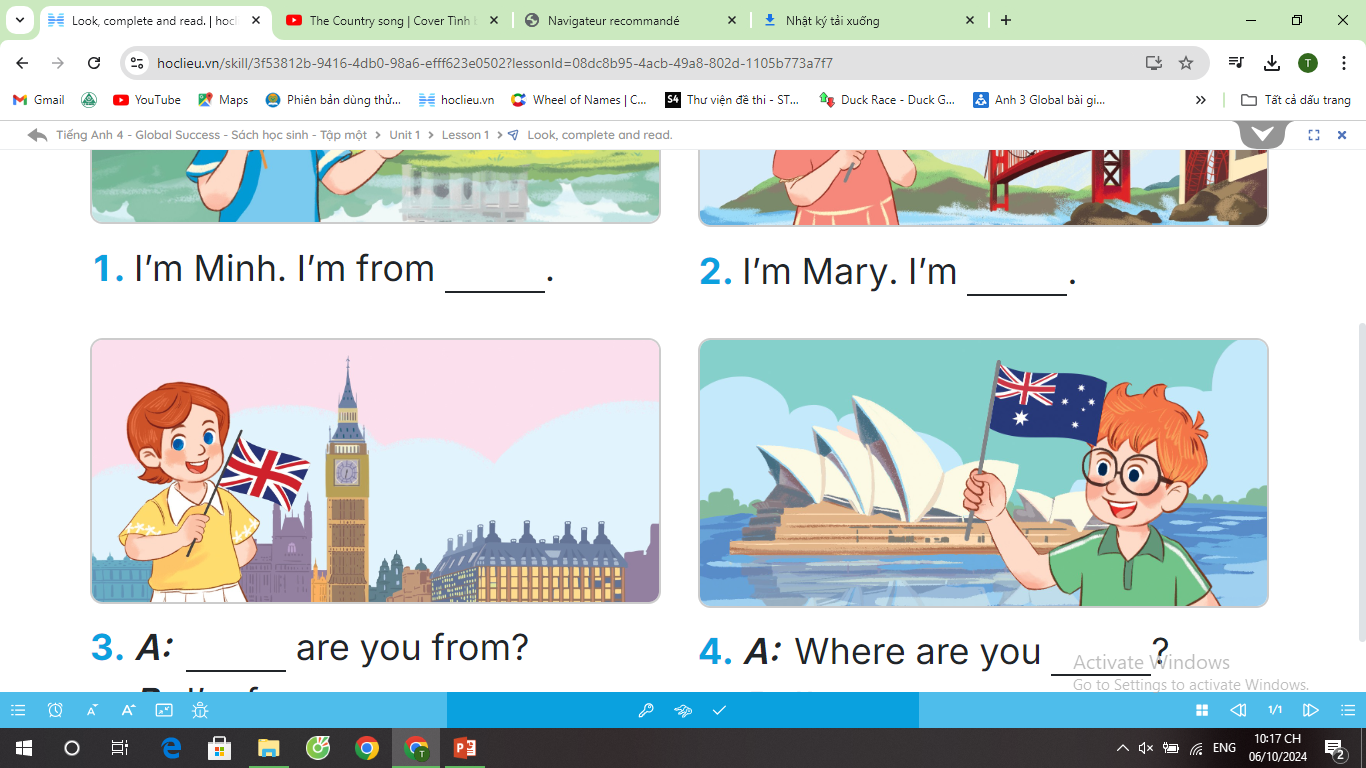 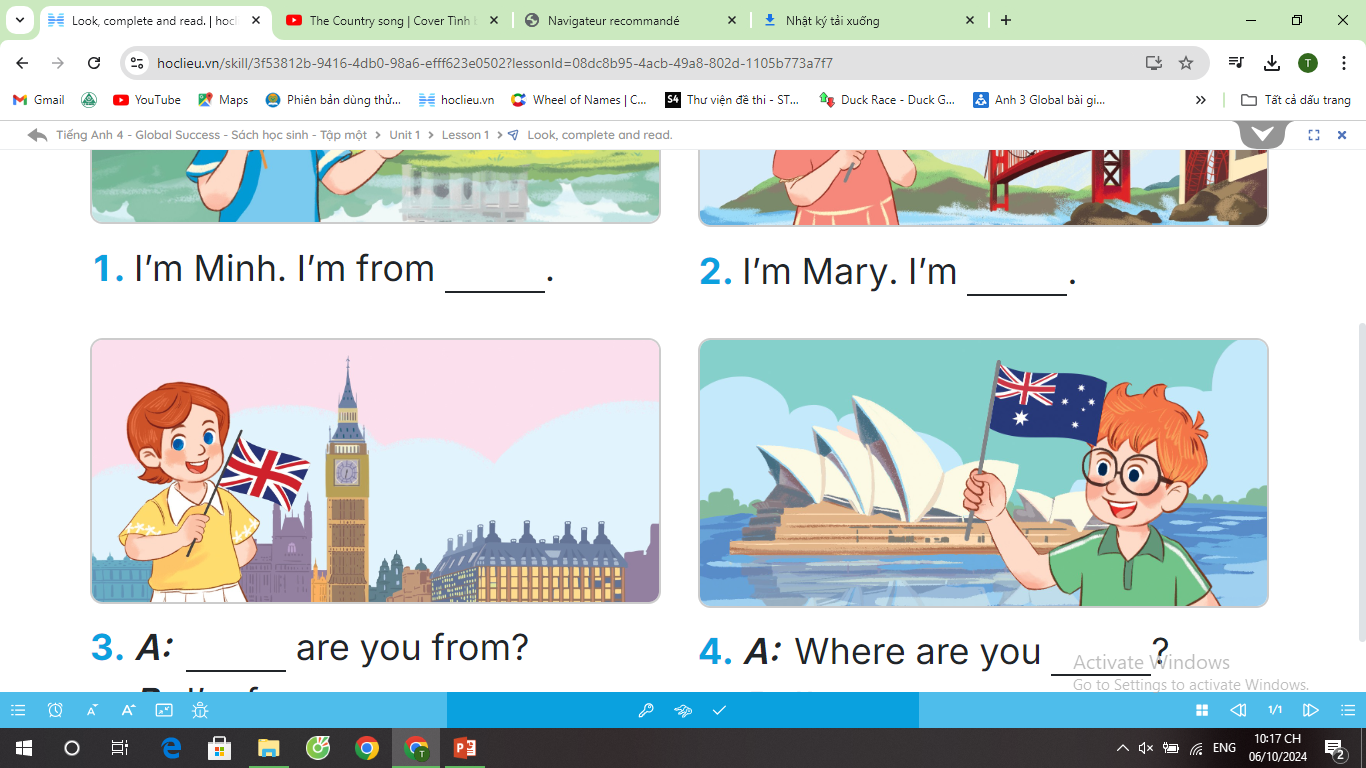 3
Read and complete.
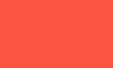 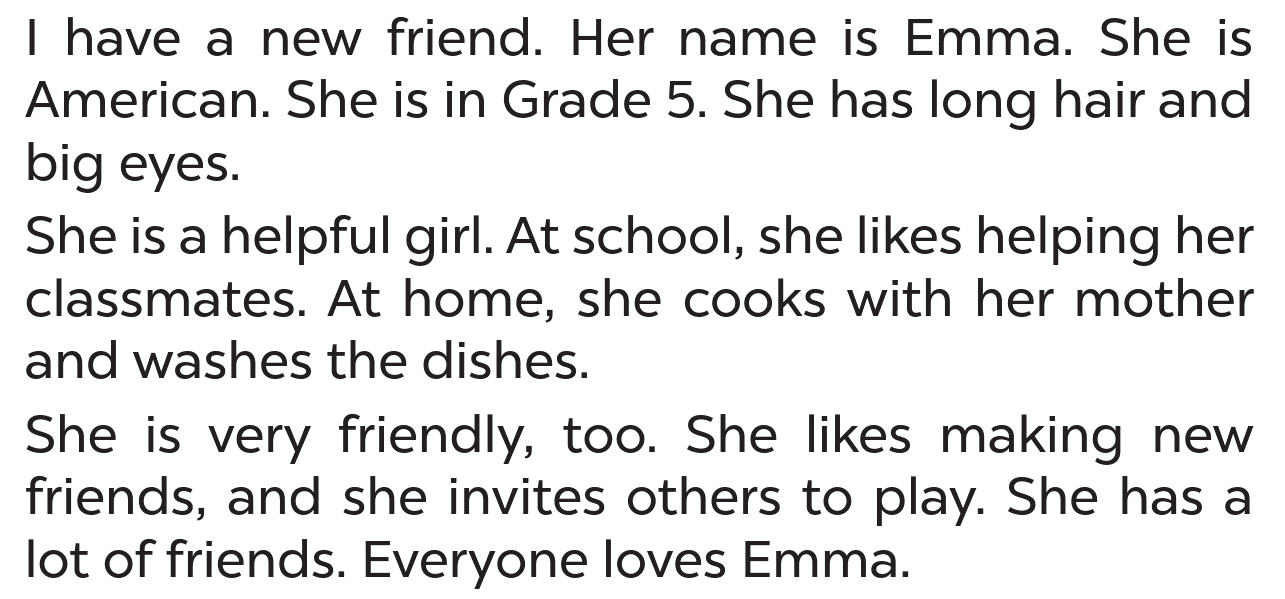 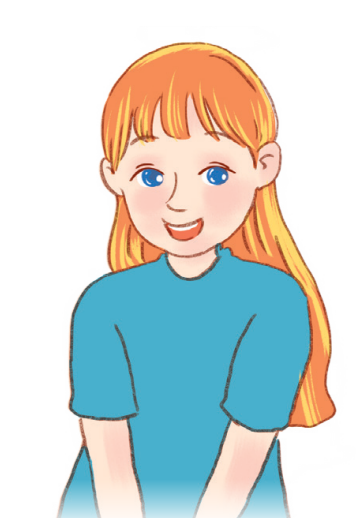 Emma
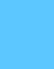 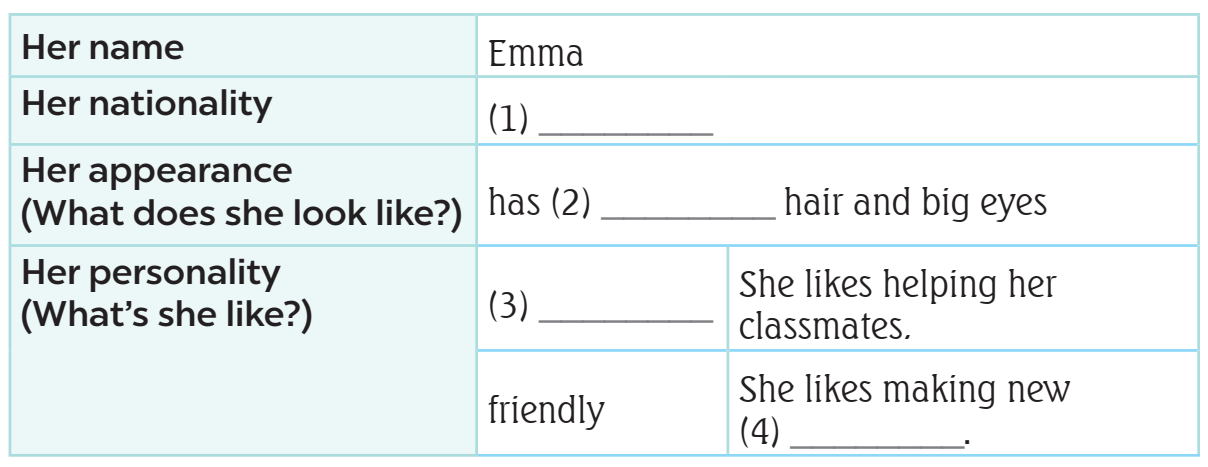 main 
information
What’s 
the information?
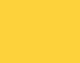 SWAP YOUR BOOKS.
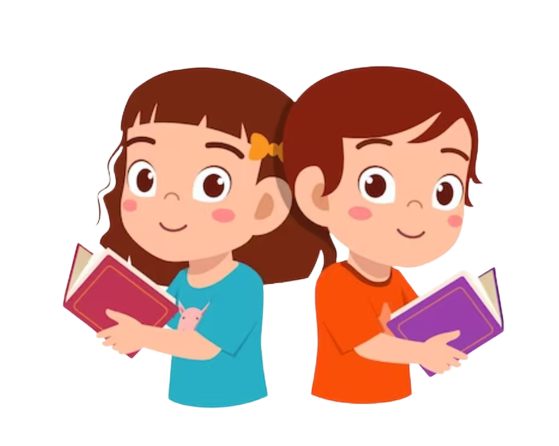 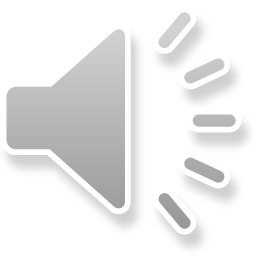 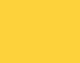 READ AND ANSWER.
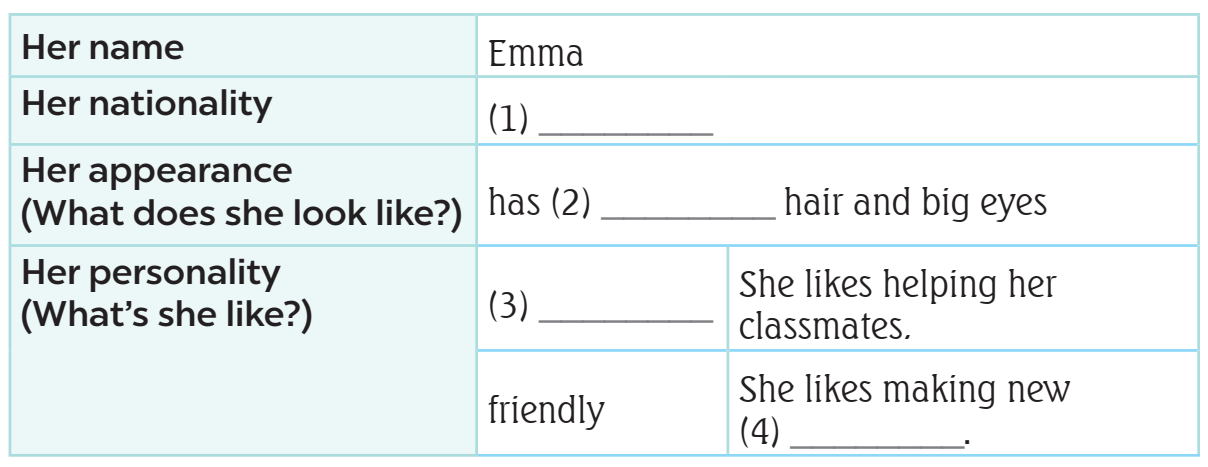 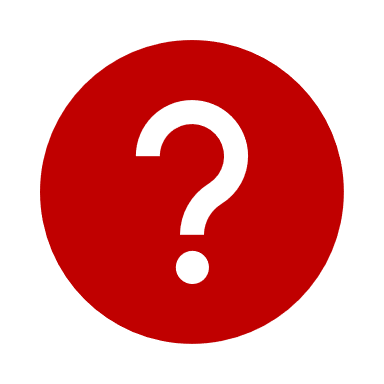 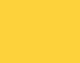 LET’S CHECK!
.
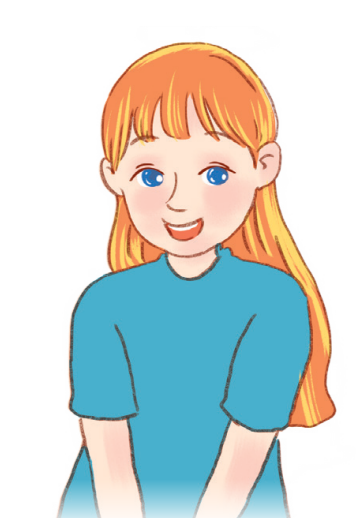 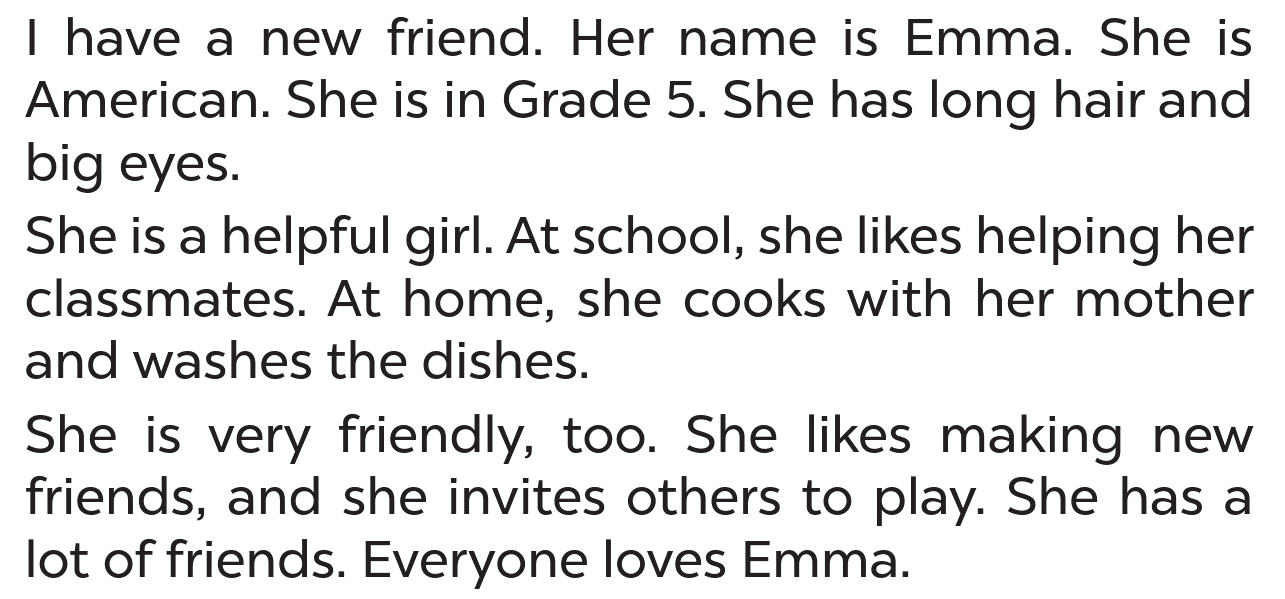 nationality
Emma
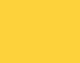 LET’S CHECK!
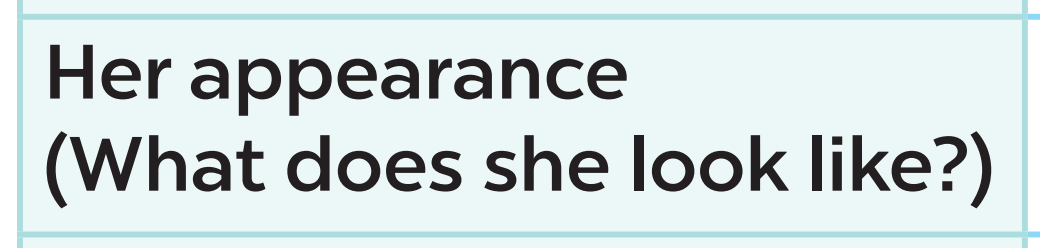 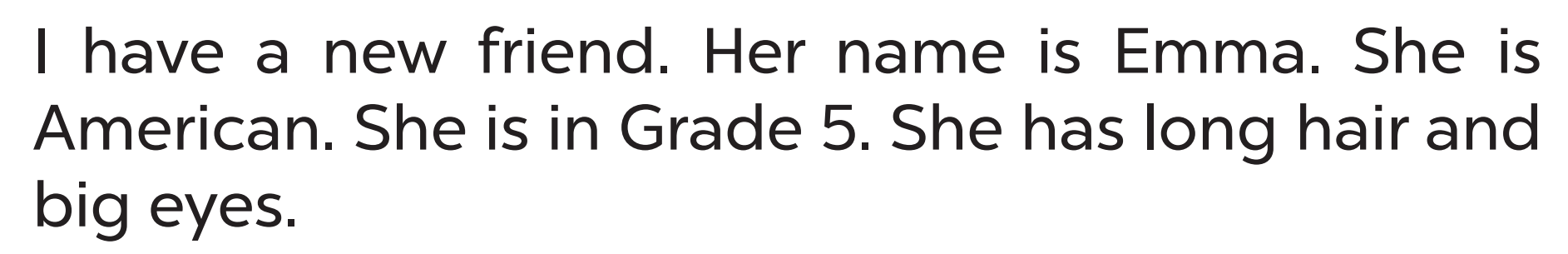 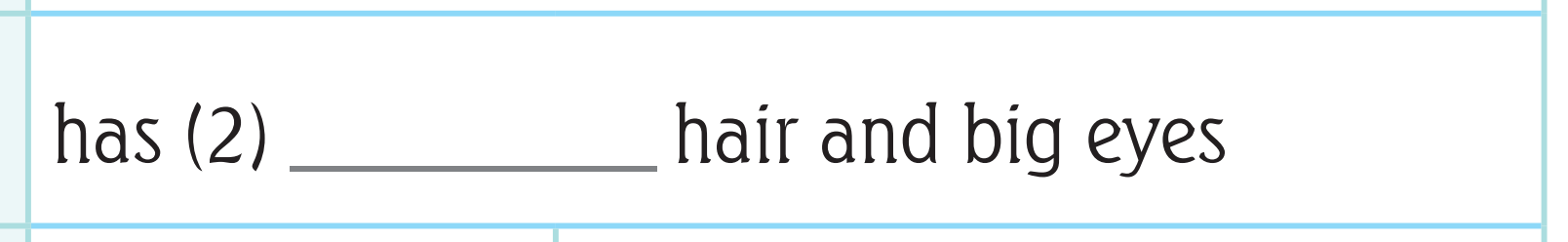 long
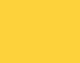 LET’S CHECK!
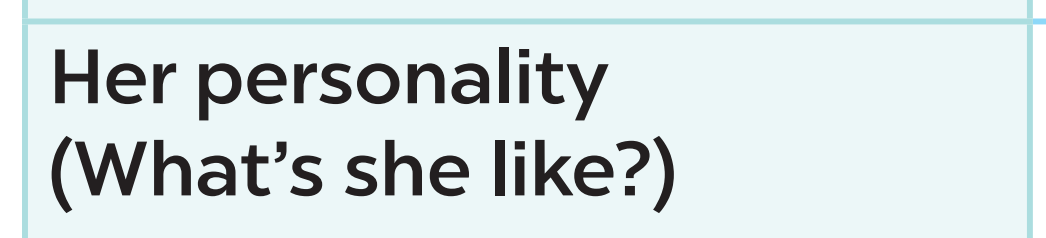 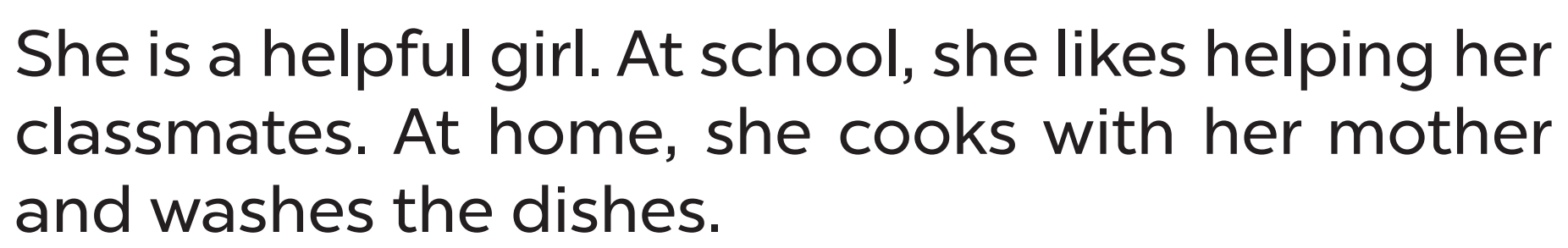 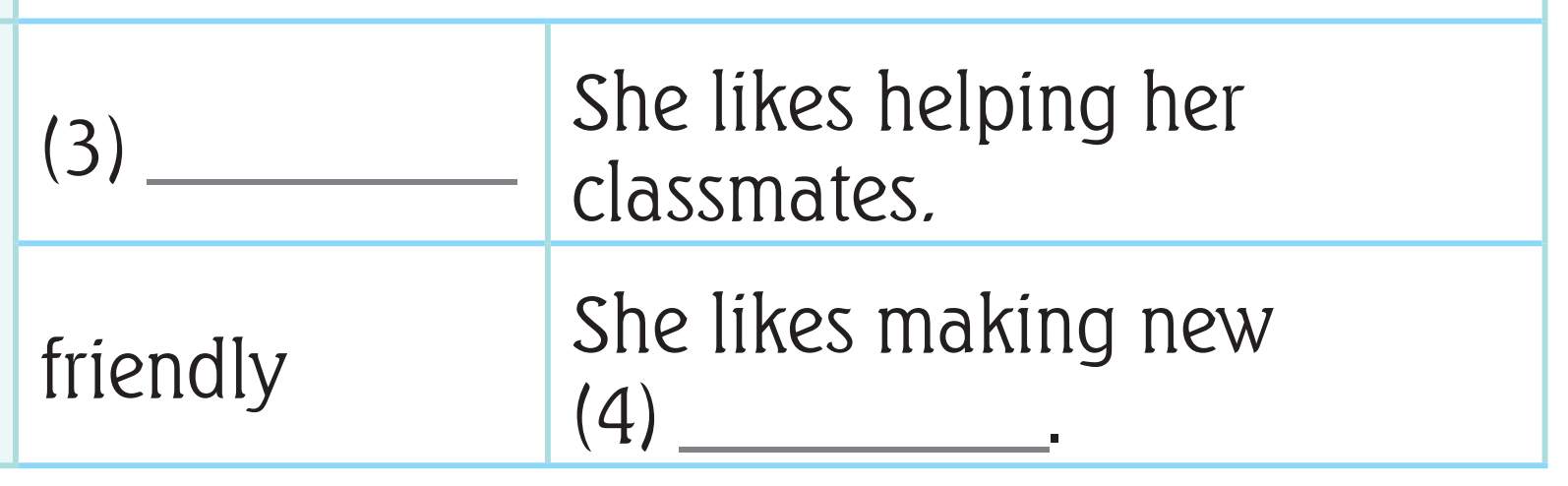 helpful
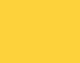 LET’S CHECK!
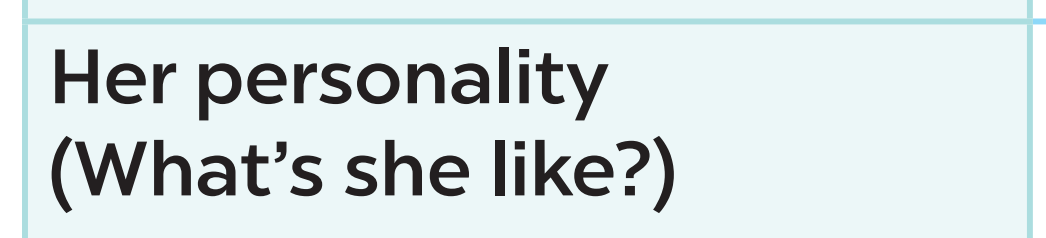 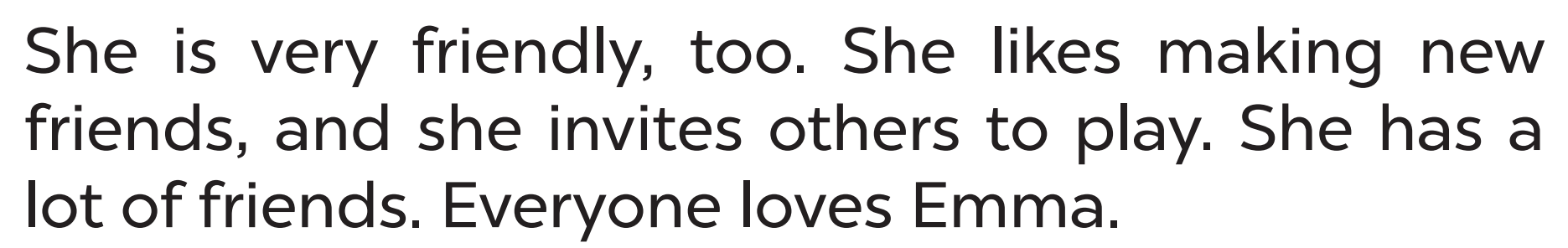 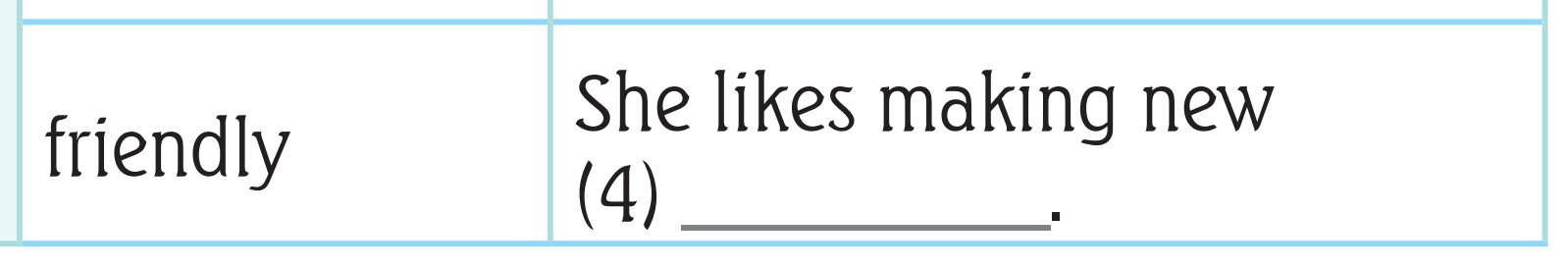 friends
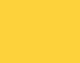 ASK AND ANSWER ABOUT EMMA.
American
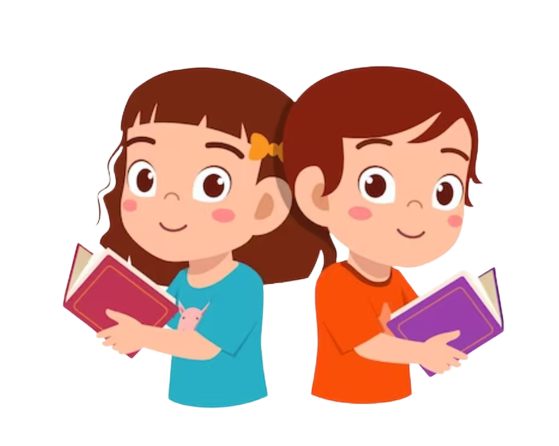 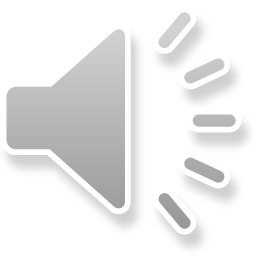 long hair
friendly
5
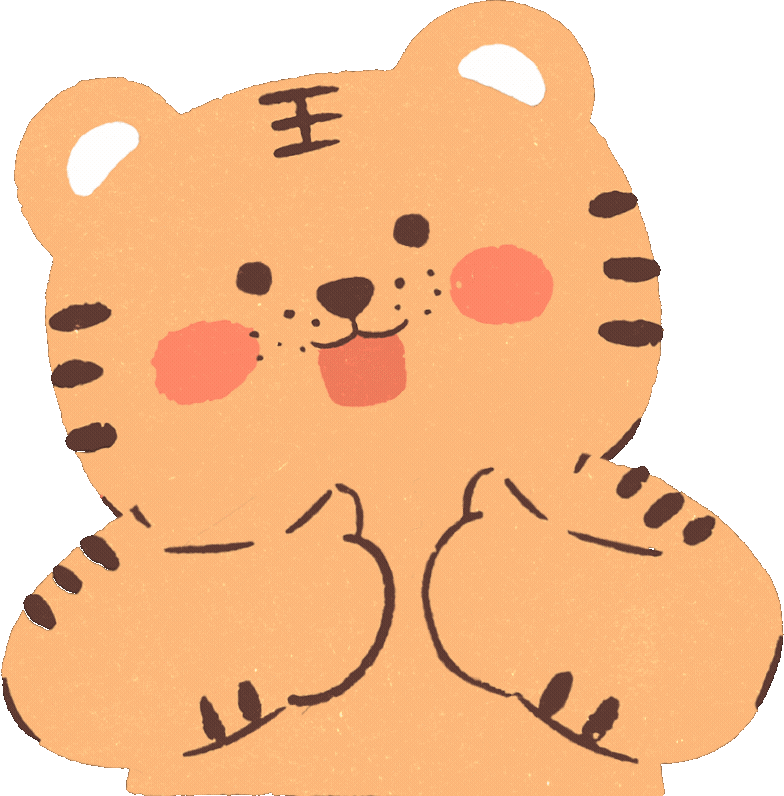 5
Let’s write.
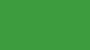 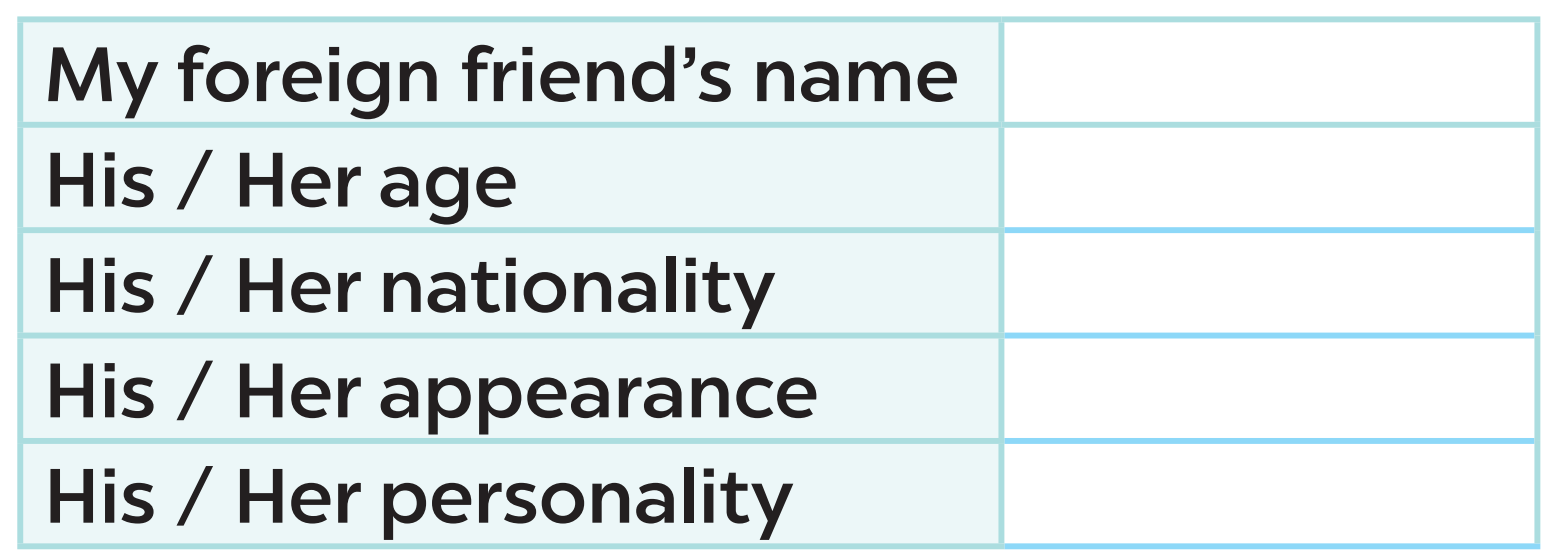 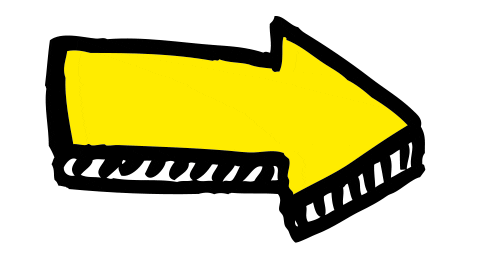 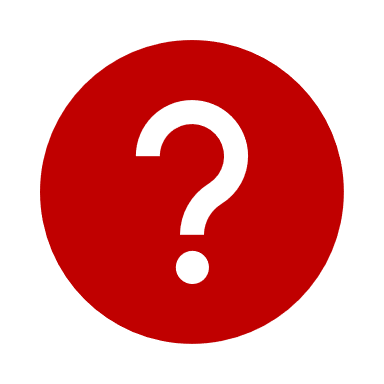 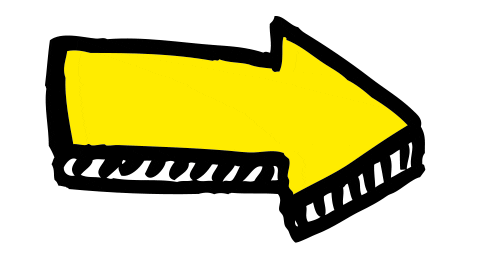 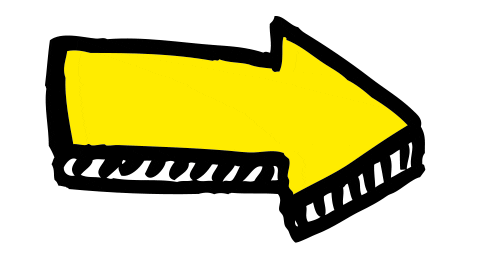 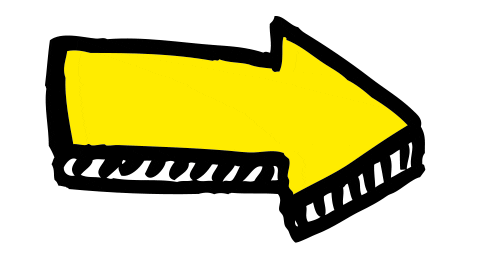 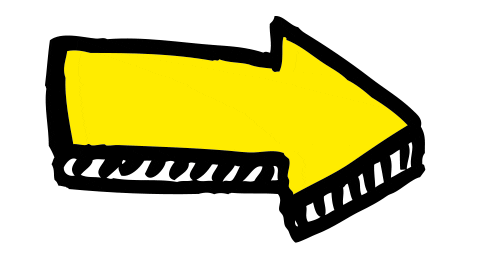 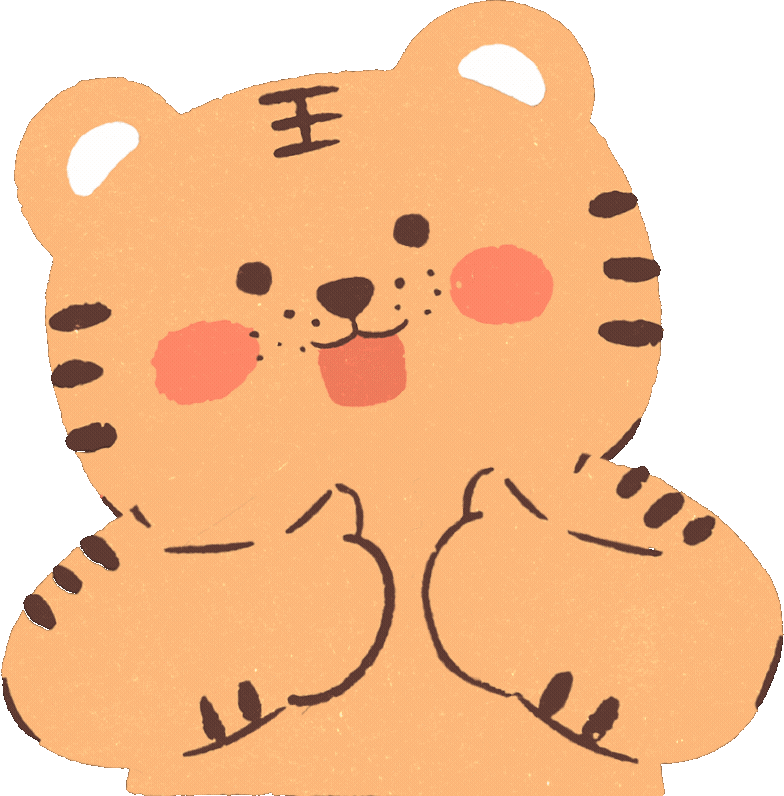 6
Project
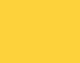 LET’S CHECK YOUR POSTERS!
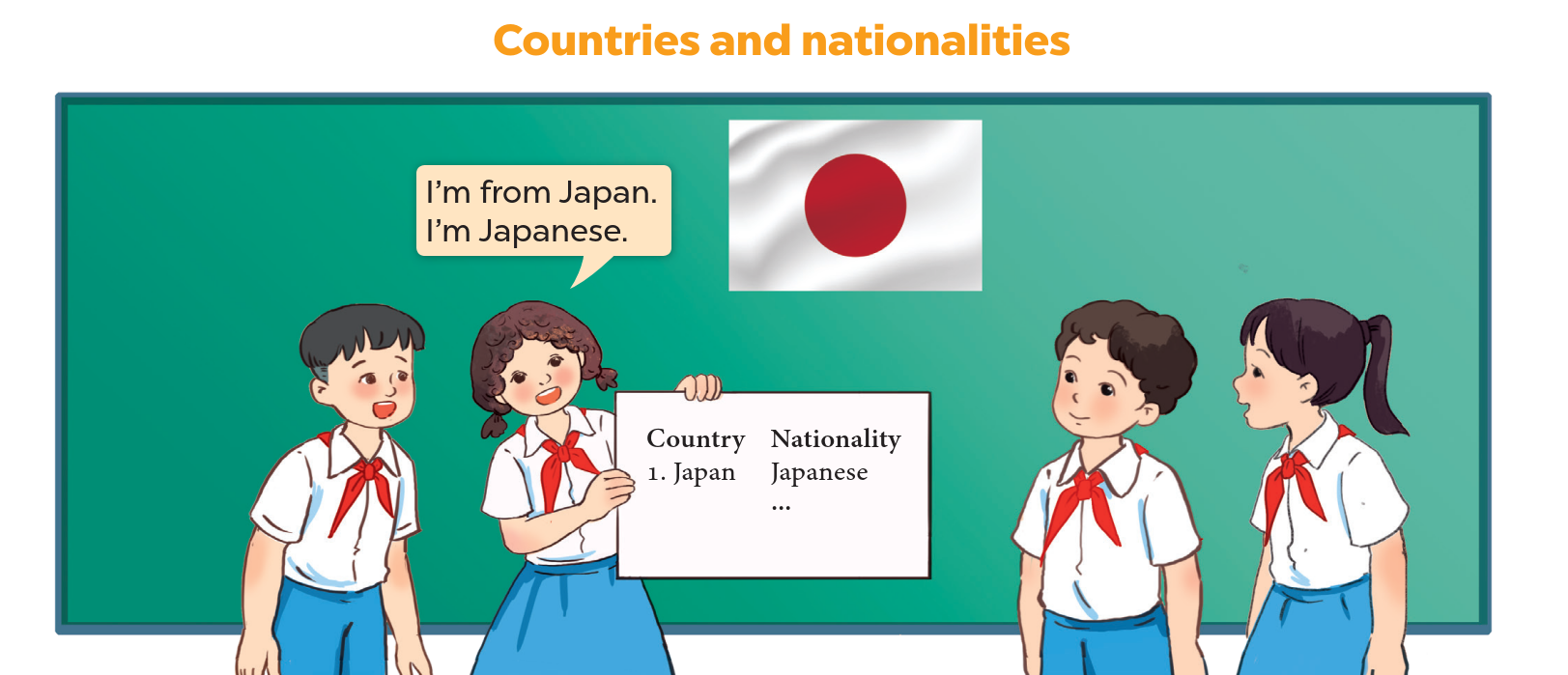 *countries
*nationalities
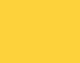 WORK IN GROUPS.
Talk about your poster!!!!
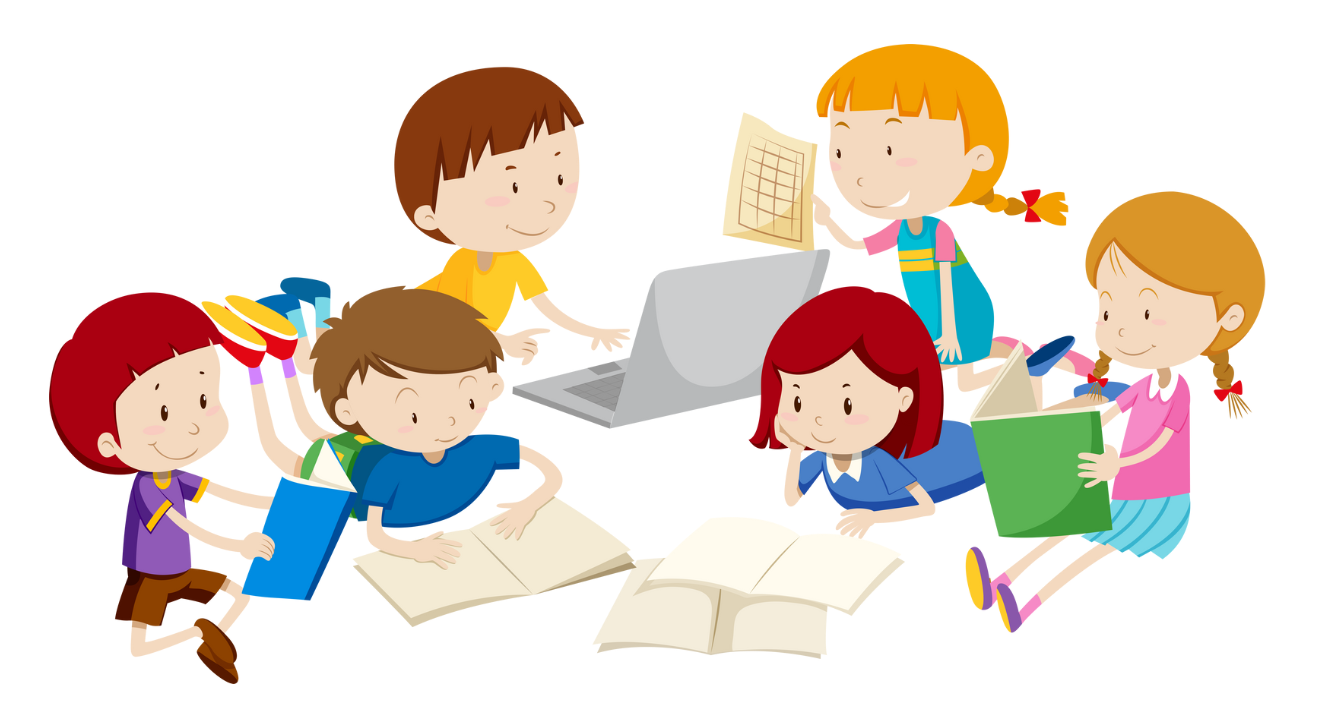 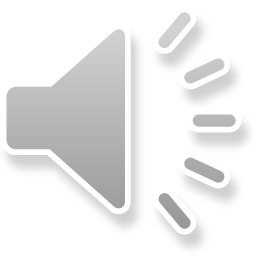 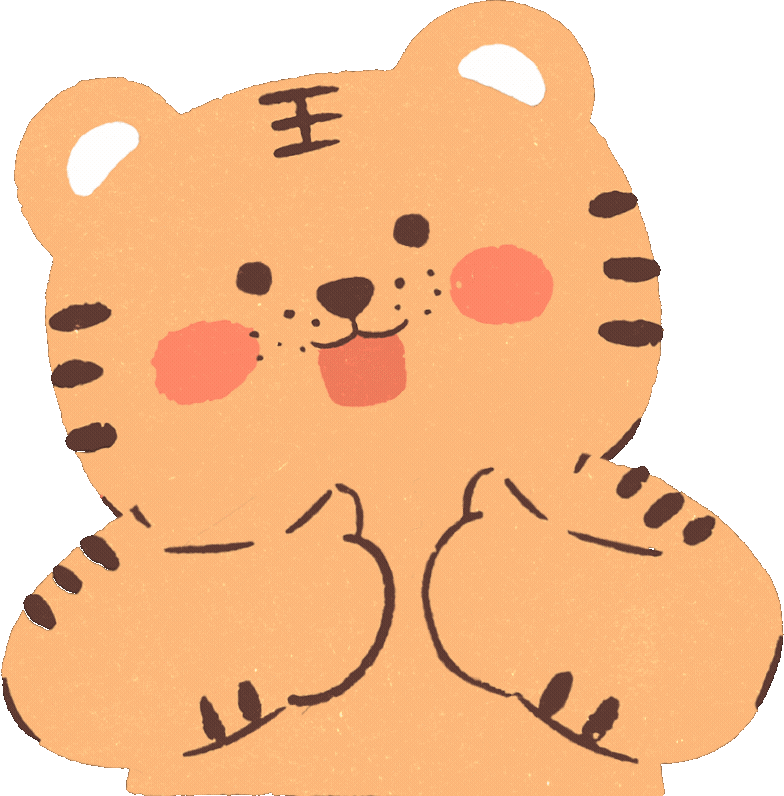 Fun corner
and Wrap-up
Play game:
        Slap the board
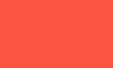 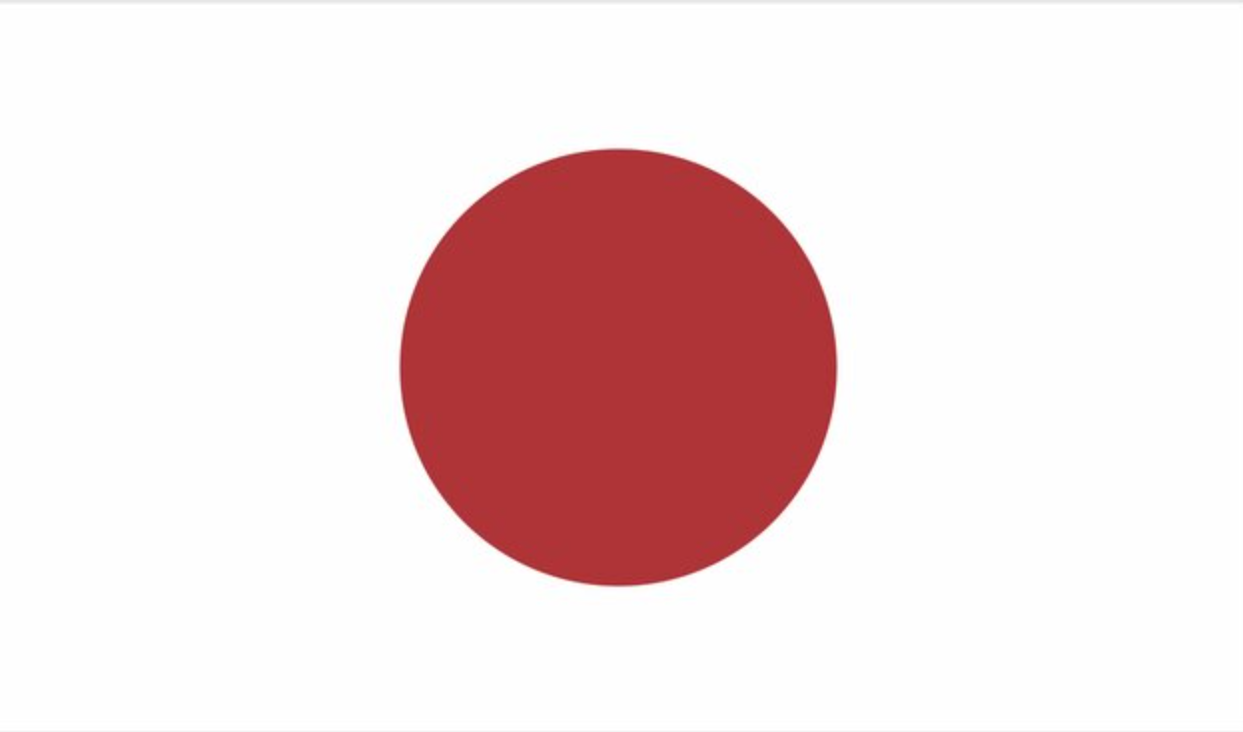 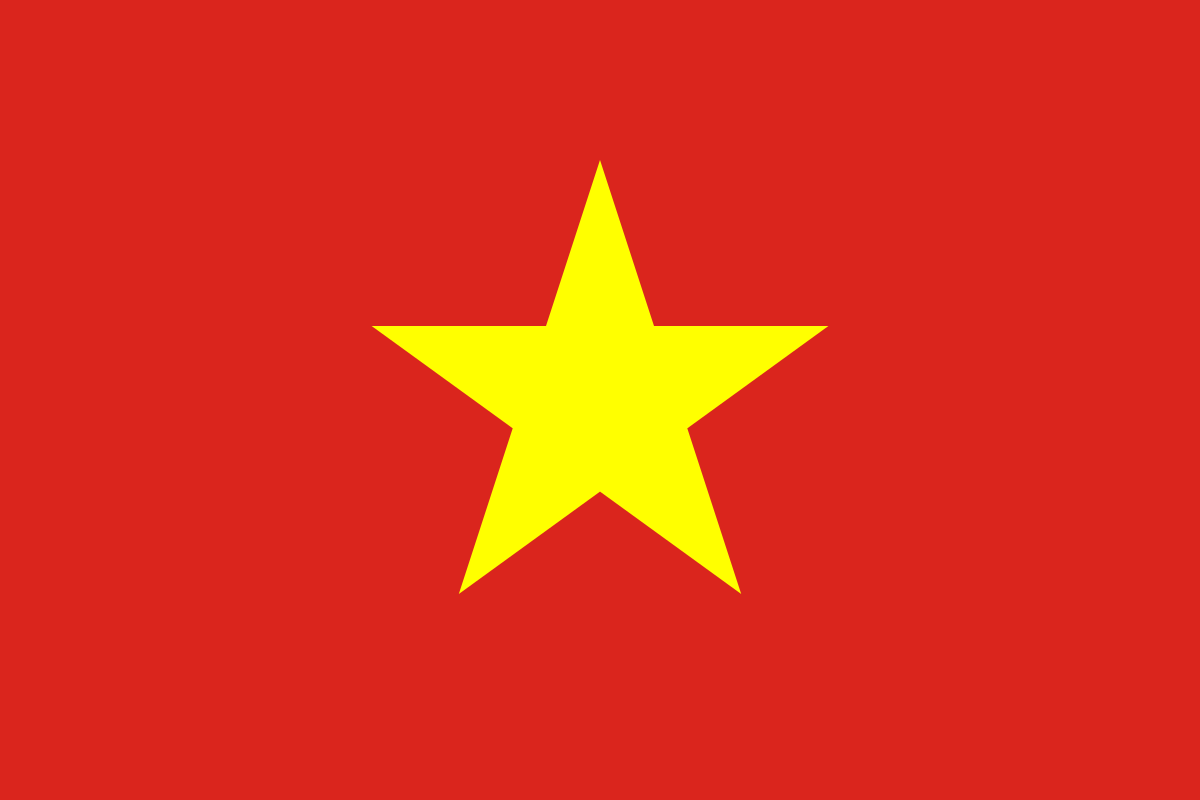 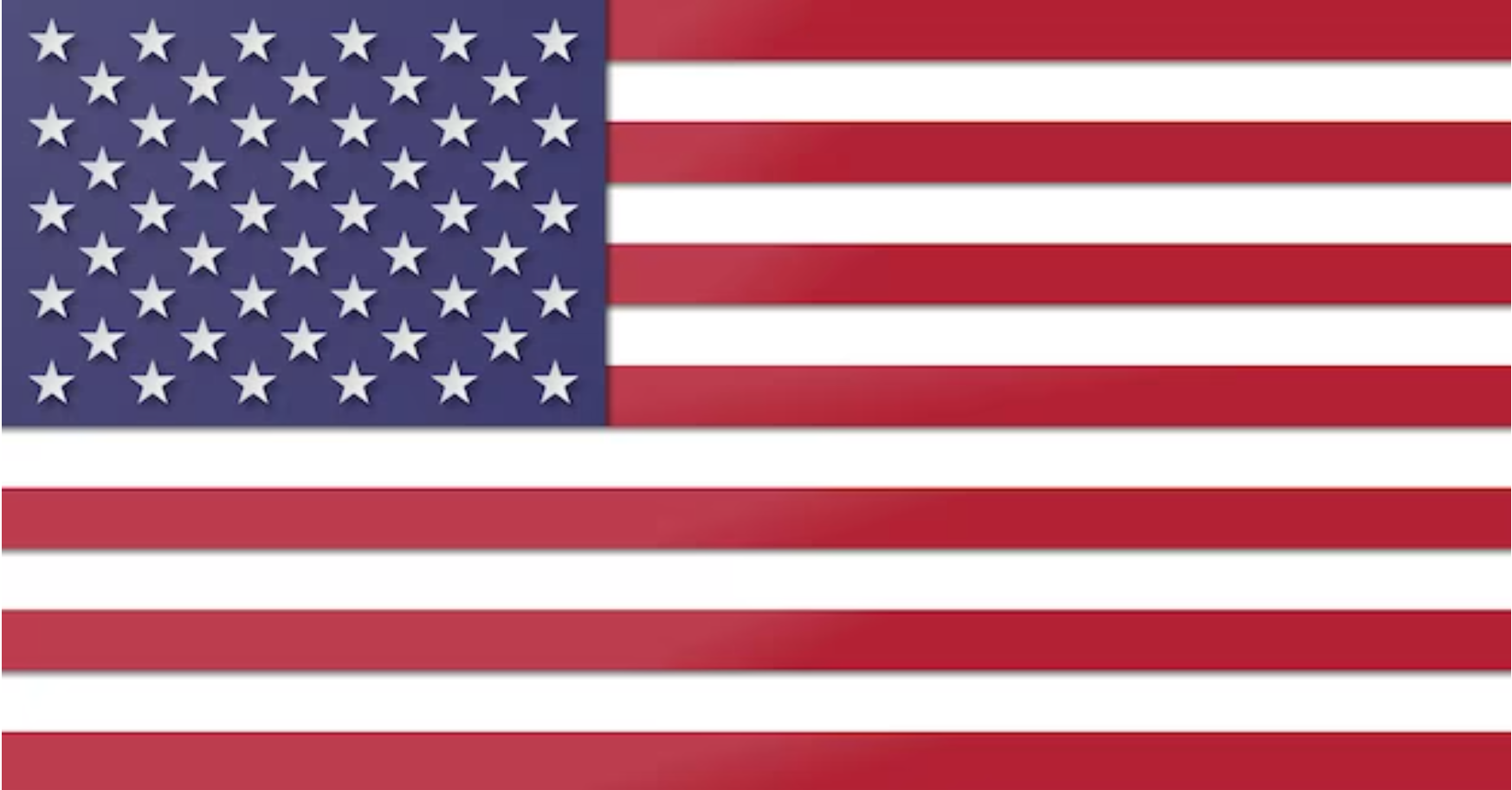 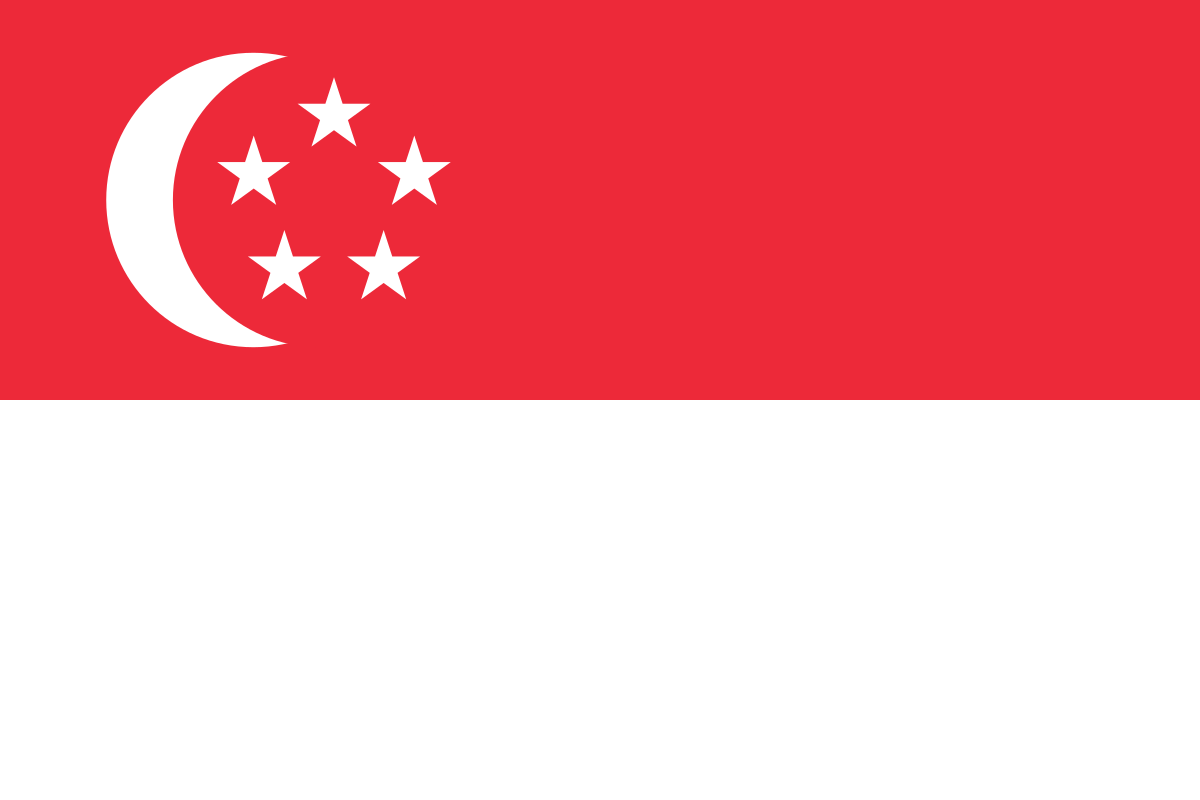 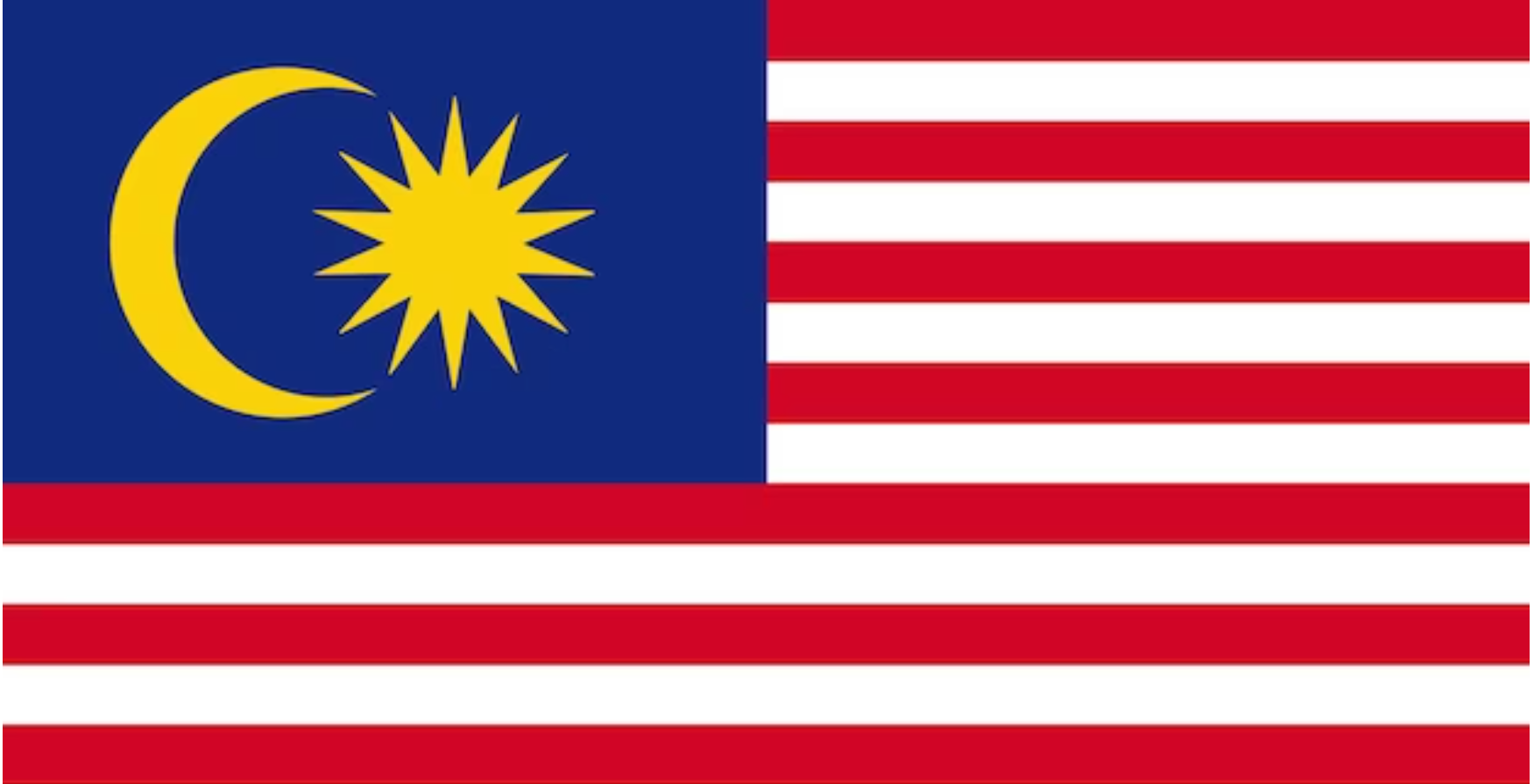 LET’S SING .
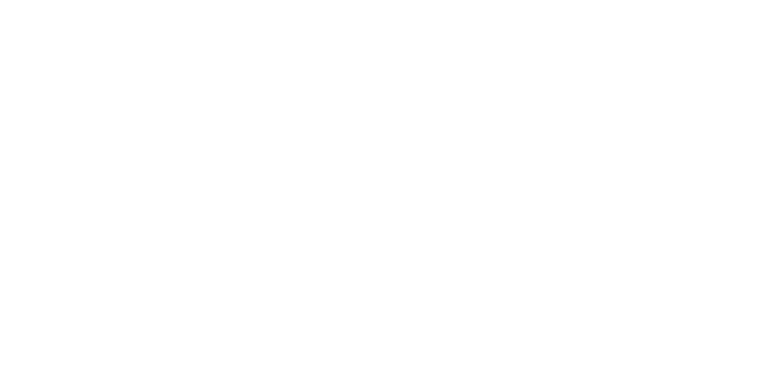 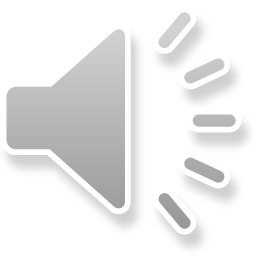